De Hybride TropenradioErres RA6531
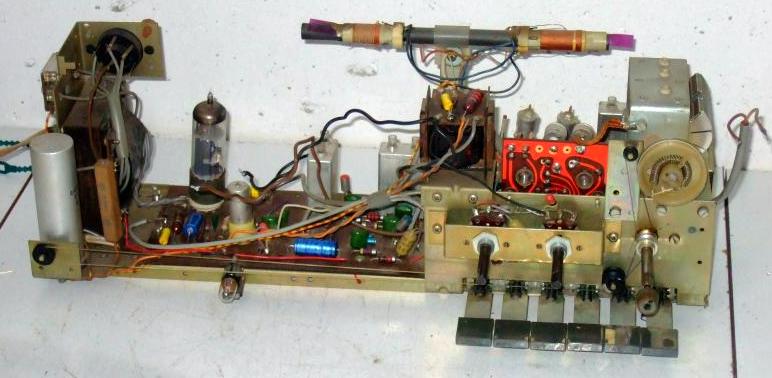 Gerard Tel
LC-Kring 14/02/2024om 19.30
1
Inhoud van de lezing
Erres programma en Typenummers
Hybride radio’s
Opbouw van de RA6531
Gebruik
Conclusie
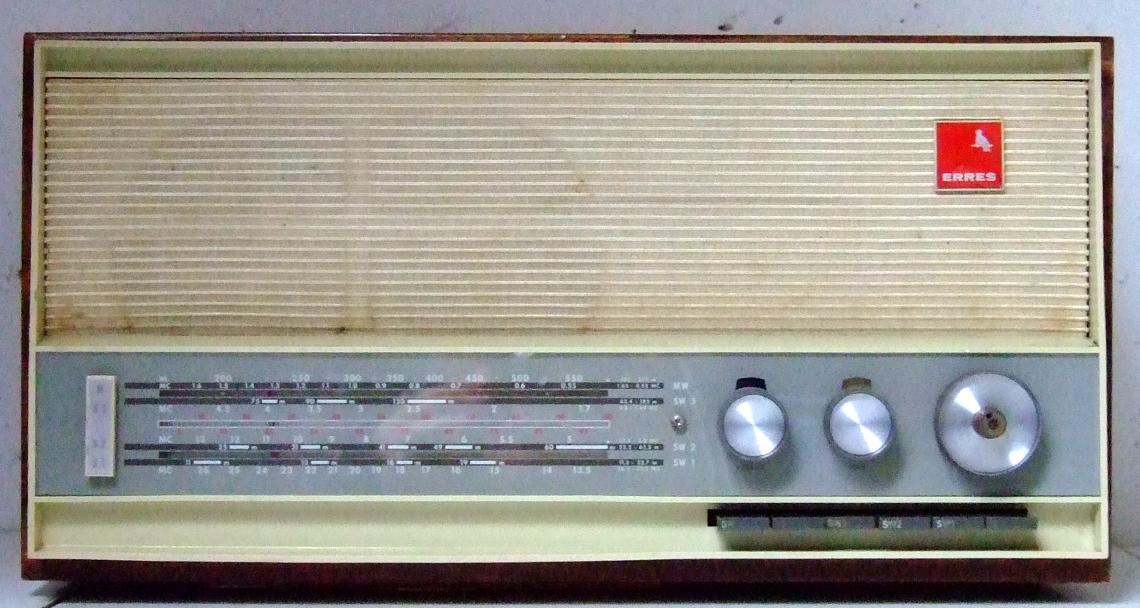 2
1. Erres radio’s en typenummers
Handelsmaatschappij R. S. Stokvis
Rafaël Samuel Stokvis (1807-1884) 
Radiofabriek: Van der Heem, Den Haag
Later ook Utrecht, Sneek
Website van Ger Fust is schatkamer!
Types: KY, RA, RP
Gissen, gokken, invullen en radeno.b.v. NVHR schematheek
3
Types KY (K-Yzer), 1928-1960
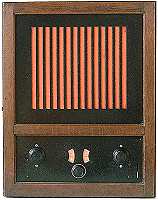 KY107, 1930
Vanaf ca. 1941:
Jaar + volgnr.
Hoger = Luxer
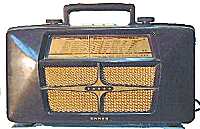 KY552, 1955, tweezijdig
Bijzondere vormgeving
4
Tropentoestellen: 1
Extra 1 (of 2, mogelijk zuid-Amerika)
Meestal sterk gelijkend
Andere golfbereiken
Tropenbestendige onderdelen/bouw
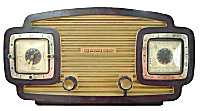 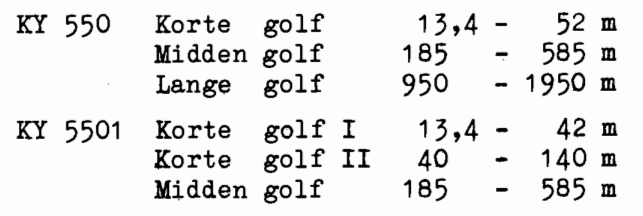 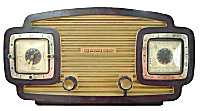 5
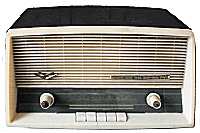 Einde aan KY: 1960
In 1960 nog eentje: KY603
Verder RA plus jaar plus cijfer plus …
1 voor Tropen, RA6231AT
P voor Portable RA620PBladmetalen kast
AT voor TransistorRA622AT
Vanaf ‘61 RP voor Portable RP865
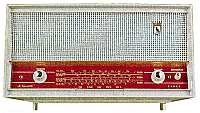 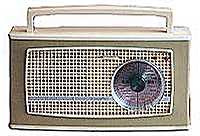 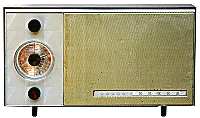 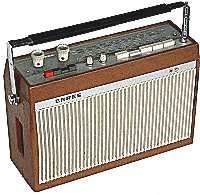 6
Continentaal en Tropisch
Basismodel in 1965: RA653 met LMKF
Tropenuitvoering: RA6531 met MTKK
Houten kast 42cm
Verschillen??
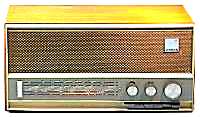 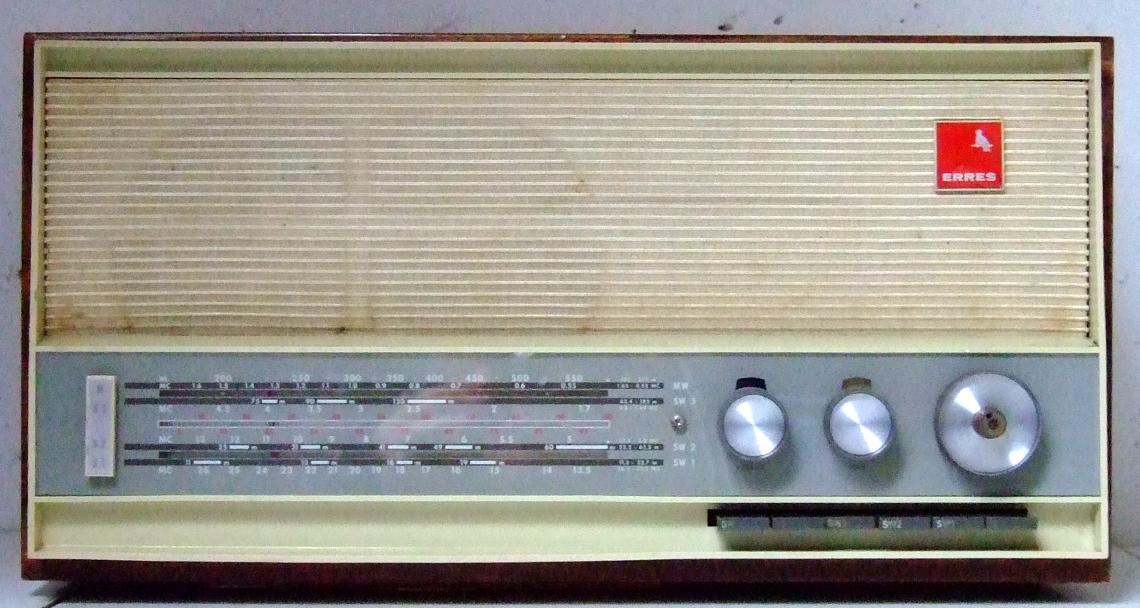 7
De Erres RA6531
Niet bijzonder maar wel zeldzaam (enige bekend!)
Rmorg, Internet, NVHR kenden ‘m niet
Serienummer 3111
Eigenaar, Zoon, Vriend, Gerard (dec 2019)

Met 3 Transistors en 1 buis ECL86: Hybride
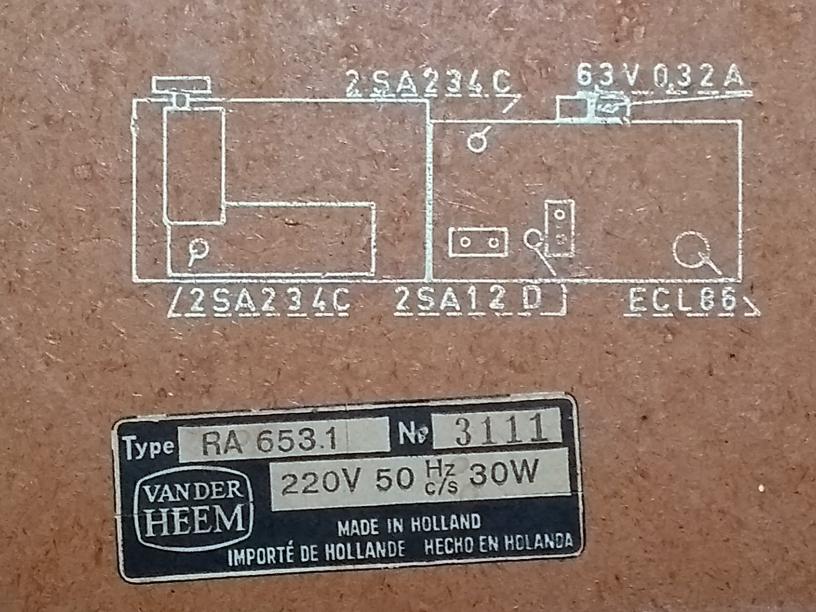 8
2. Hybride radio’s
Een hybride radio is een radio die zowel transistors als buizen bevat
Voordelen van beide: energie en prijs

Twee golven:
Jaren vijftig, dure toestellen, verbruik
Jaren zestig, budgettoestellen, productie
9
Jaren 50, energieverbruik
Transistor vraagt minder energie
Speelt vooral in LF deel, m.n. output

In een auto is vermogen genoeg,maar hoogspanning is een probleem.
Trilleromvormer is het minst betrouwbare onderdeel in een auto!
10
Philips B1X42A, 3B + 3T
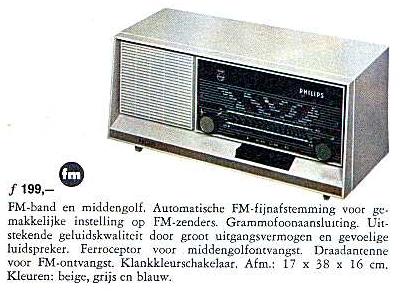 11
Rudolf Drabek op Rmorg forum:
Het was een kwestie van prijs. In die tijd waren buizen goedkoper dan transistors. De berekening was behoorlijk vervelend omdat een EZ80 in plaats van een seleniumgelijkrichter als goedkoper was berekend. Uiteindelijk kon worden aangetoond dat de EZ80 een iets grotere transformator nodig heeft. Doorslaggevend was het stroomverlies van de EZ80. Een kostbare warmte-isolatie zou noodzakelijk zijn geweest in de plastic behuizing.
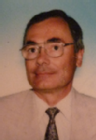 12
Hybride budgettoestellen, jaren 60
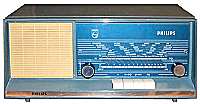 Philips B1X42A (1964)
ECH81, EBF89, ECL86
FM Tuner met transistoren

Aristona SA3221 (1965)
Luxe budgettoestel
Houten kast
Met LG en EM87
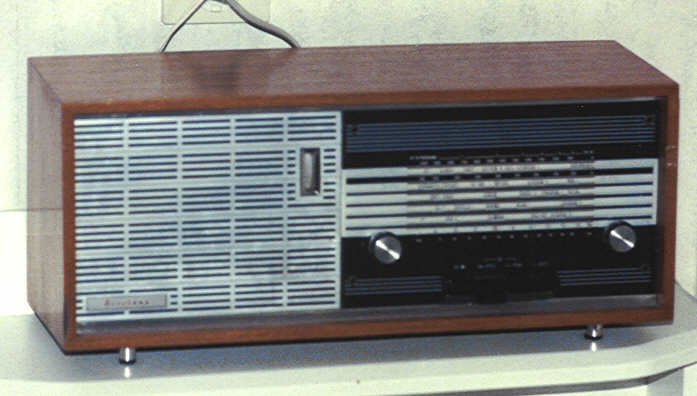 13
Aristona SA3221A/00
Foto van mij met reflectie van stopcontact

NVHR Schematheek
Aristona SA3221A
Siera SA3221A
Foto’s soms vergelijkbaar type!!
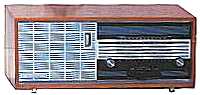 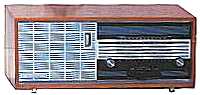 14
3. Techniek van de RA6531
Budgettoestel “dus” simpel?
Buizenschakelingen 
Transistorschakelingen
Sluiten goed op elkaar aan
Specifiek voor hybride budgettoestellen?
1 “speciaal” onderdeel
Schema van Genra gekregen
15
Erres RA6531
Ferrietantenne M/T en Raam K/K (hier los)
Verbruik nom. 30W, op 250V maar 20W
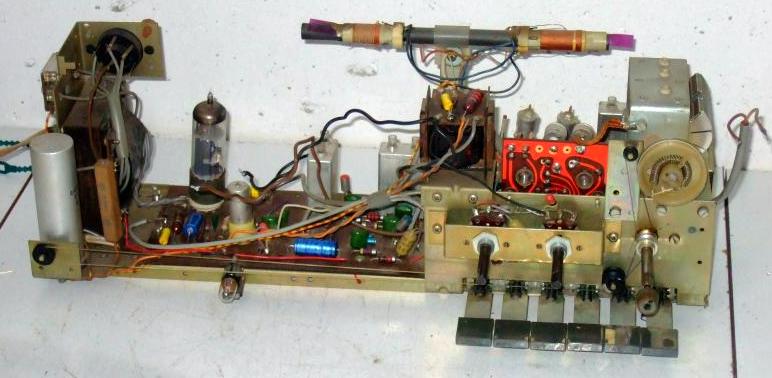 16
Uitkasten bij Erres
Maakt er een Chinese puzzel van!
Schaalwijzer loshaken voor uitnemen
Wijzer blijft in kast


Vaker bij Erres
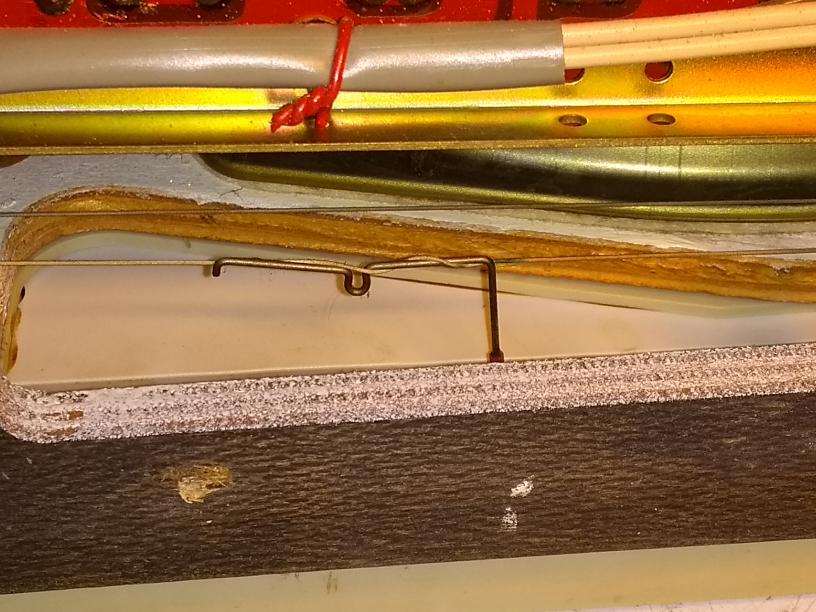 17
De LF versterker
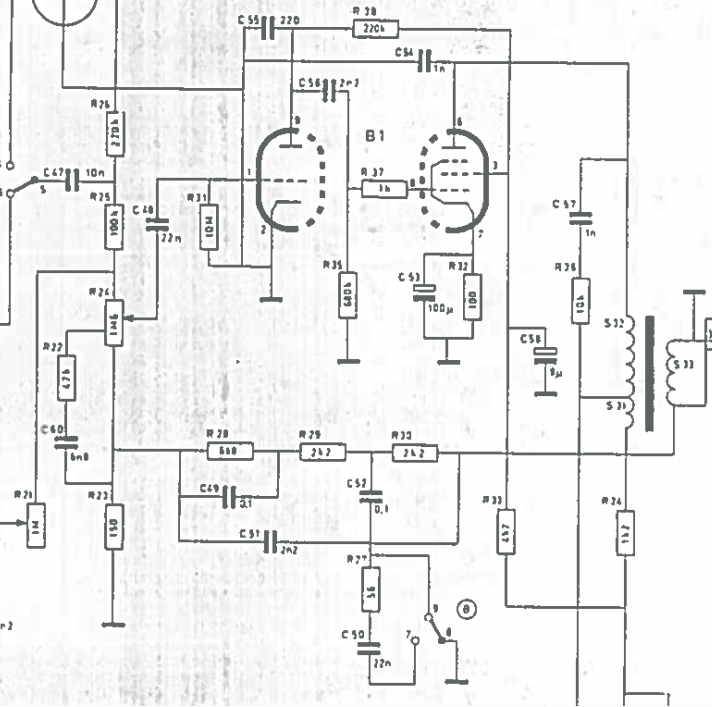 Combibuis ECL86
Tegenkoppelcircuit erg uitgebreid 
Vrij normale versterker
18
Probleempit ECL86: Vervorming
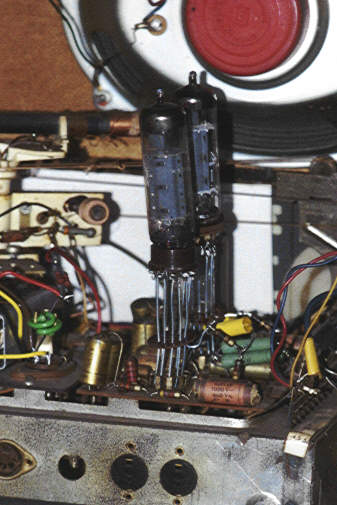 G1 pin 8, naast aT pin 9
Zit meestal op print, verkoling door hitte
DC op stuurrooster
Niet door koppel-C (!!)
Vervorming na 5-10 min

Voorkom verkoling!
19
Oscillatie met ECL86
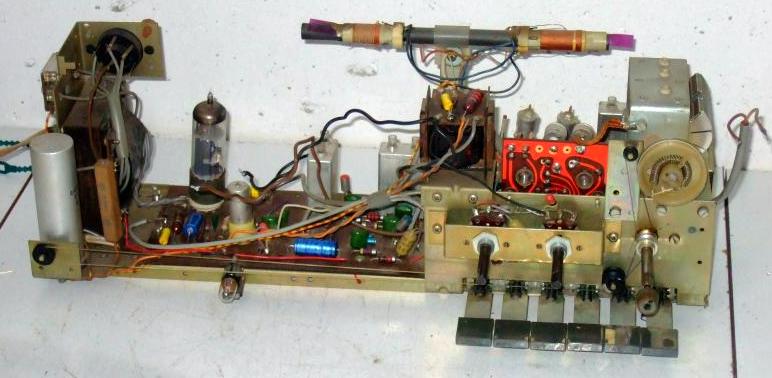 Afscherming rond onderkant (triode)
Kan slecht contact zitten
20
Antennekring
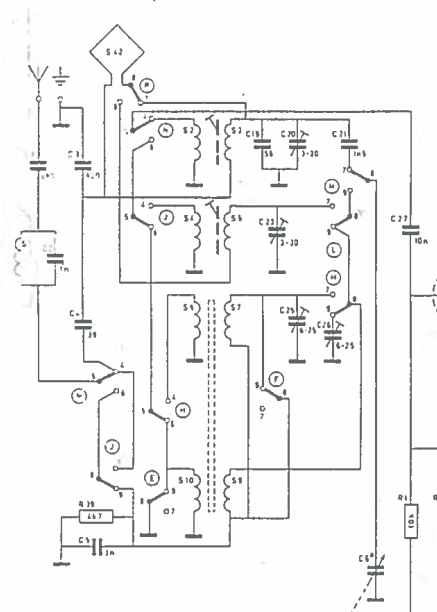 Twee banden met ferrietstaaf
Twee banden met raamantenne
Afstemcondensator rechtsonder 
(Trafo’s rechts Prim, links Sec)
21
Meng en 1e MF trap
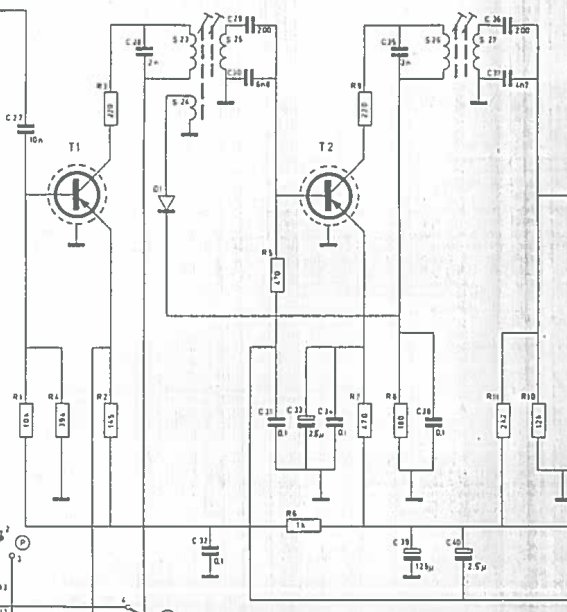 Geen AGC op mengtrap
Alleen T2, parallel
Condensator koppelt naar volgende trap

Wat doet D1?
22
Oscillatorkringen
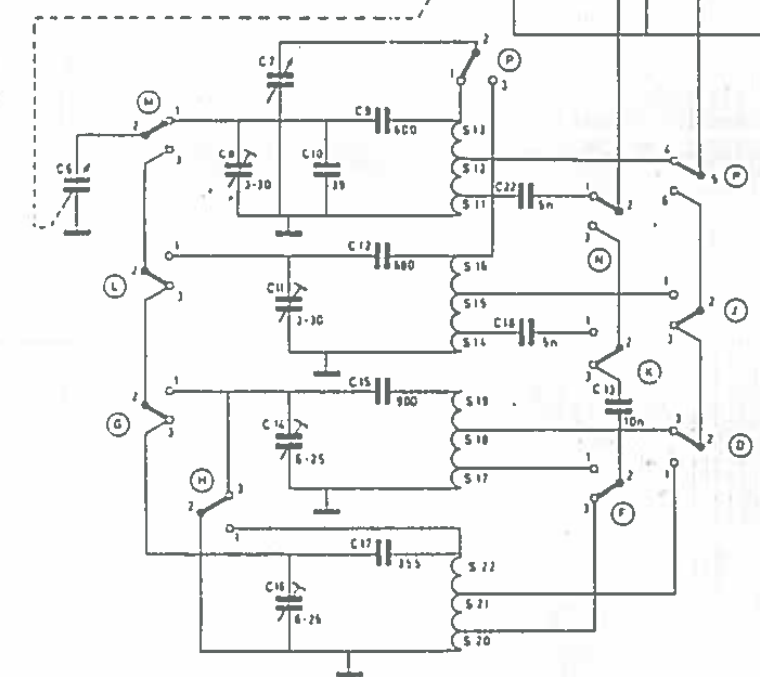 Fijnregel met C7 op K1 en K2
Padding
23
Transistor-Buis overgang
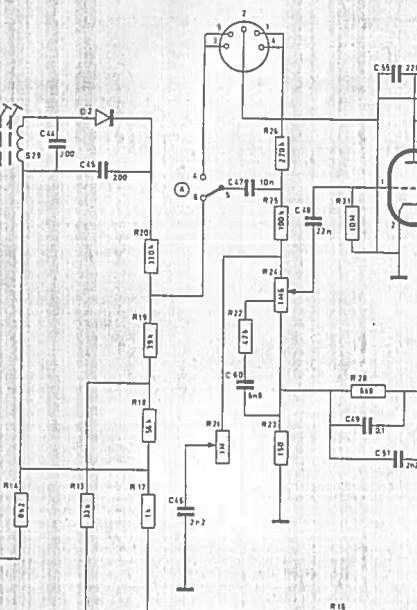 Geen bijzondere schakeling nodig
Detectie met diode aan MF-trafo
Via GR-schakelaar naar volumepot
Toonregeling R71
Fysiologisch
Tegenkoppel
24
Ballast-weerstand in B1X42A
Voedt FM-torren uit Hsp, dissip R9 ca. 2W
Hoge interne weerstand: stroombron
Geen AGC op transistors
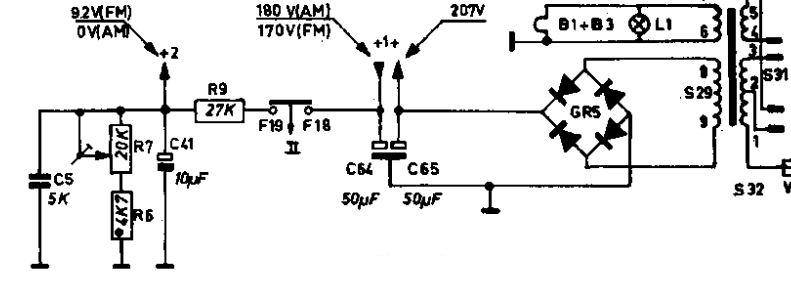 Philips  B1X42A
25
Voeding van RA6531
Let op R15 en R16
Afvlak C39
Voedings- impedantie van 1k4 
Alleen T2 is geregeld
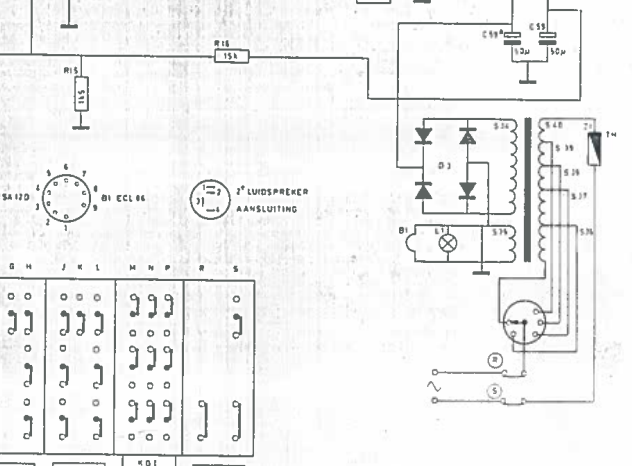 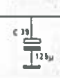 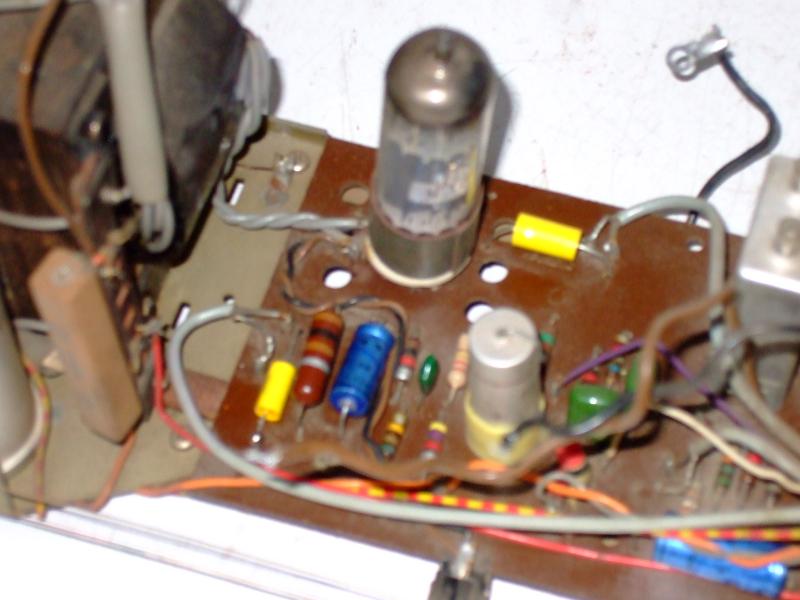 26
Werk aan de RA6531: weinig
Uitkasten en chassis afstoffen
Standaardcondensators en schaallamp
Voeding transistordeel nameten
Schakelaars gangbaar met BreakFree
Caroussel op 250V

… en genieten maar!
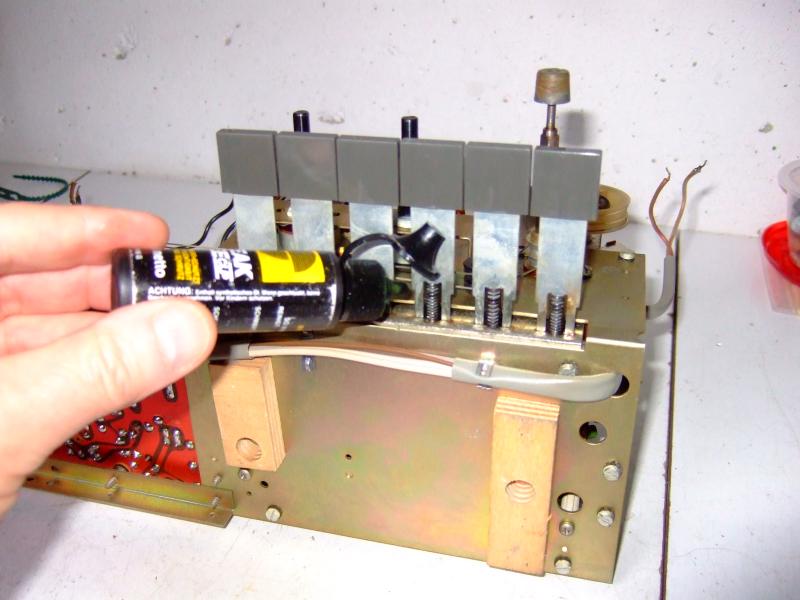 27
4. Gebruik van de RA6531
Raamantenne en Ferrietstaaf werken erg goed
Fijnregeling op K1/K2 afstemming prettig
Geluid klinkt vrij dof (weinig hoog)

Probeer Piraten en 75m band
Probeer 49m band

Afstemmen is gokken en raden 
28
5. Conclusies
Leuke zeldzame radio
Erres beetje “onderschat” merk
Veel info op Vanderheem 
Raamantennes op Korte Golf 
Tropenband meer stations dan Lange Golf
49m band heeft leuke popstations
29
LC-Kring 6/3: Pye Seafarer
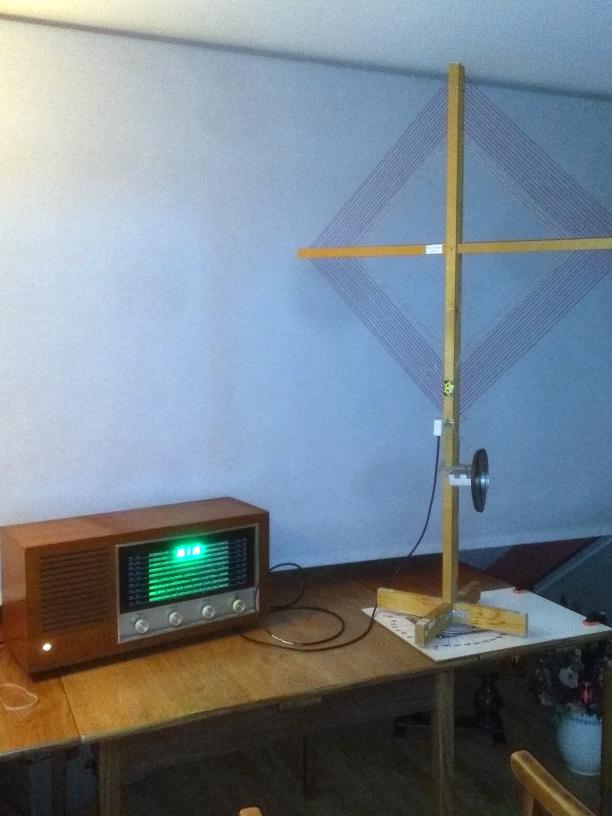 U-Toestel
9 AM banden
Raamantenne
Groene schaal verlichting
Freq counter
30
Meenemen
RA6531
Schema
Meetblad
31